Casos clínicos TEP
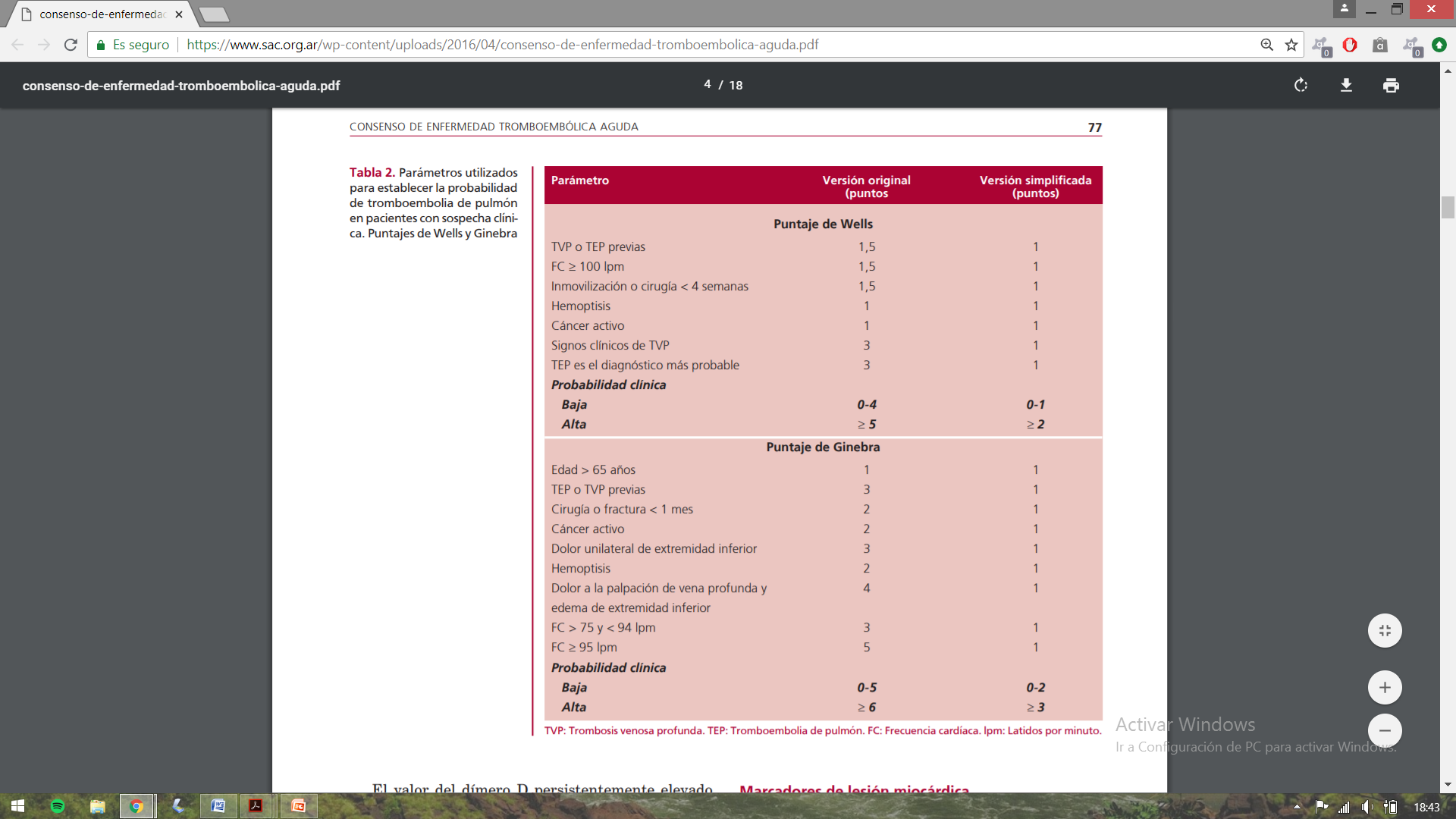 Caso clinico
Femenina de 80 
APP: Hipertensión, fumadora de 12 paquetes/año.
AEA: Después de un viaje de 14 horas en bus, presenta sincope, disnea y cianosis. Es trasportada al servicio de urgencias donde ingresa veinte minutos más tarde.
Ex Fisico: SV: PA 78/40 FC 120 FR 33 SAO2 74%                                                               ingurgitación yugular, corazón rítmico, P2>A2, sin soplos, pulmones bien ventilados, abdomen normal.                                                                                               Extremidades sin edemas, frialdad distal con pulsos débiles, sudoración fría.
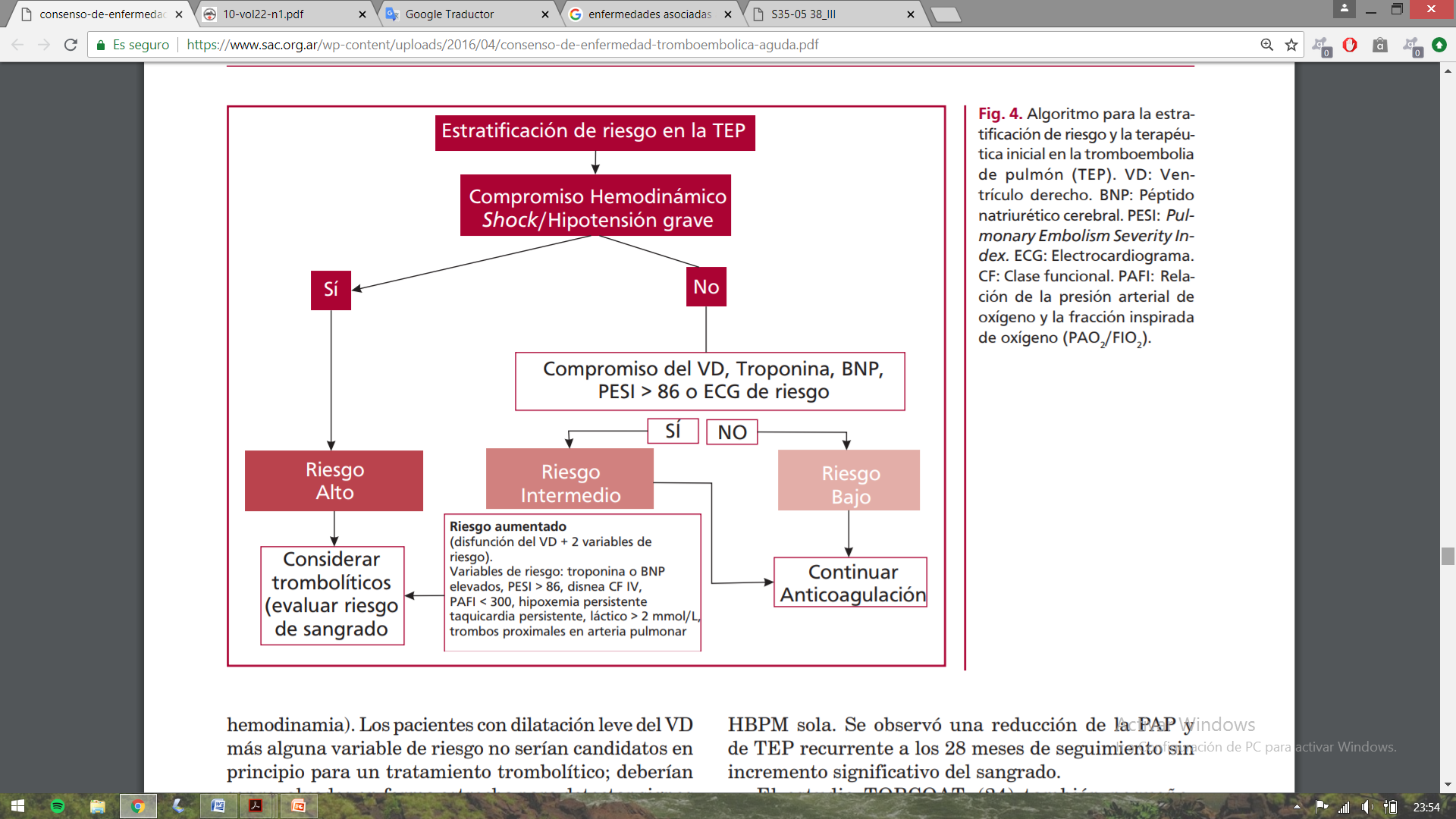 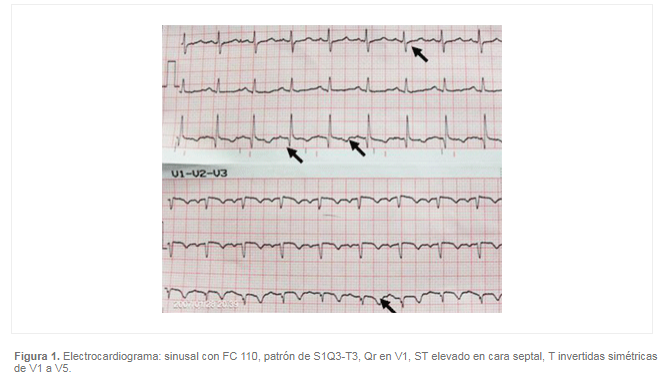 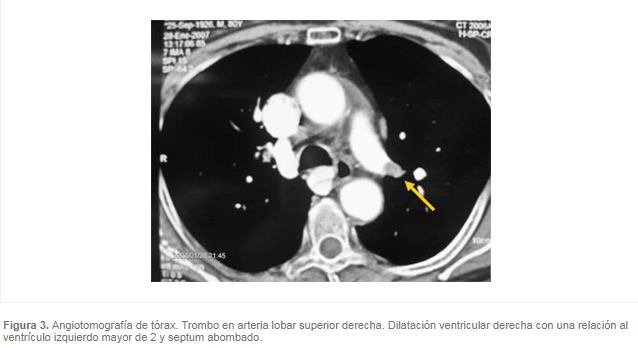 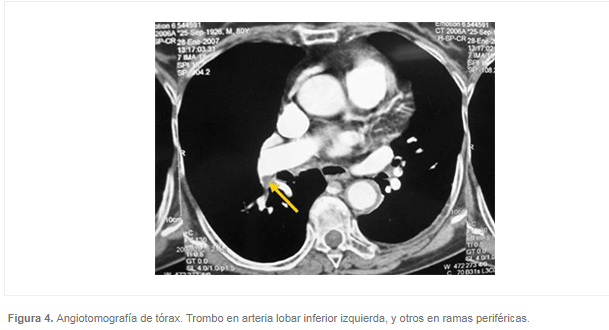 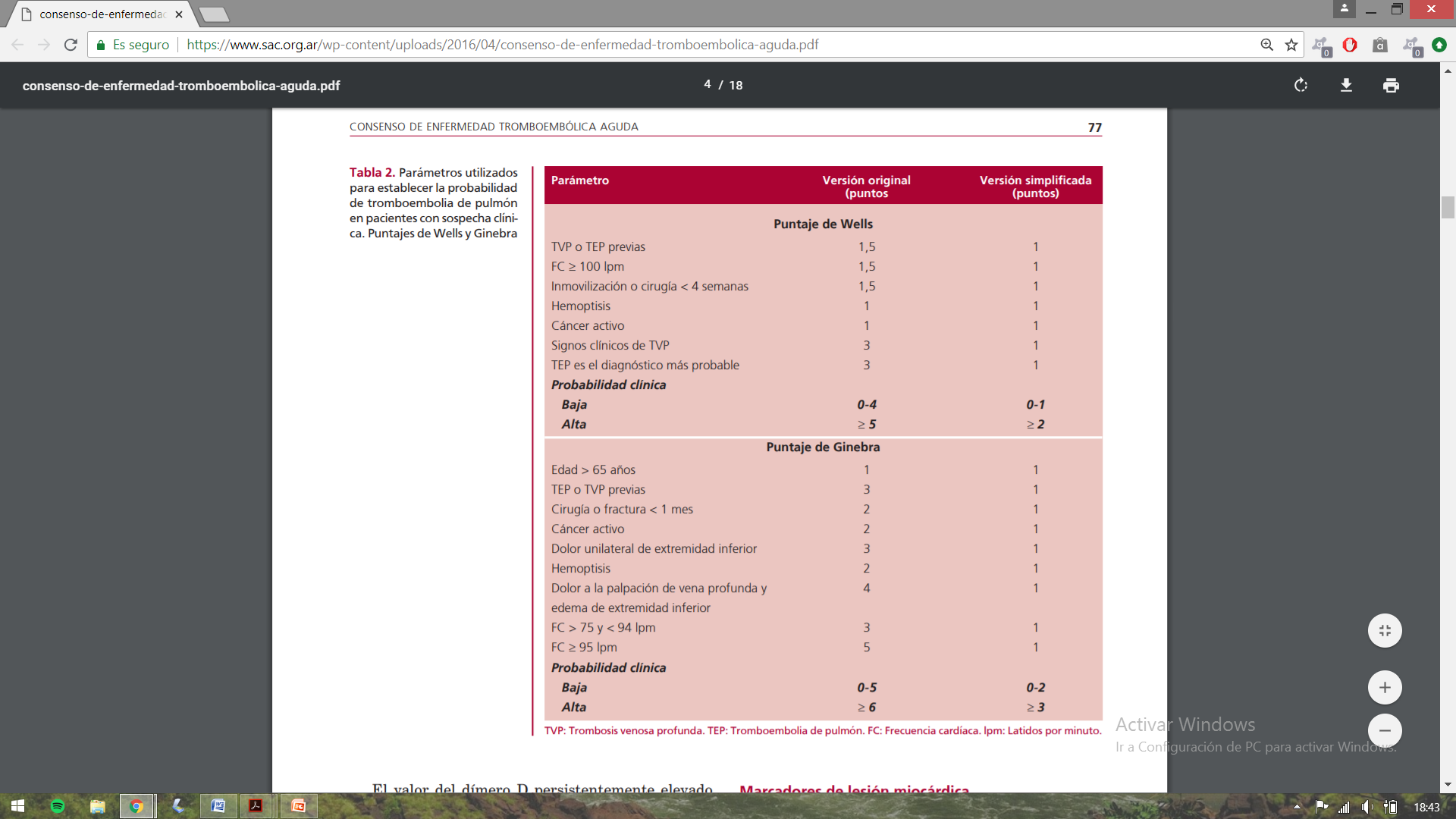 Caso clínico
Masculino de 38 años.
APP: fractura de rótula izquierda hace 2 semanas, TBQ 5 paq/año.
AEA: Consulto en el servicio de urgencias por padecer de dificultad respiratoria de inicio súbito en ultimas horas asociado a esfuerzos, acompañado de dolor retroesternal.
Ex Físico CSV: FR:32  TA:100/70  FC:125
R1 y R2 normofoneticos sin soplos ni signos de hipoperfusión periférica                 crepitantes en base pulmonar izquierda.
Estudios complementarios
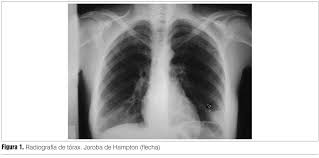 RX tórax: Radiopacidad heterogénea en base pulmonar izquierda con forma de cuña con vértice hacia hilio.
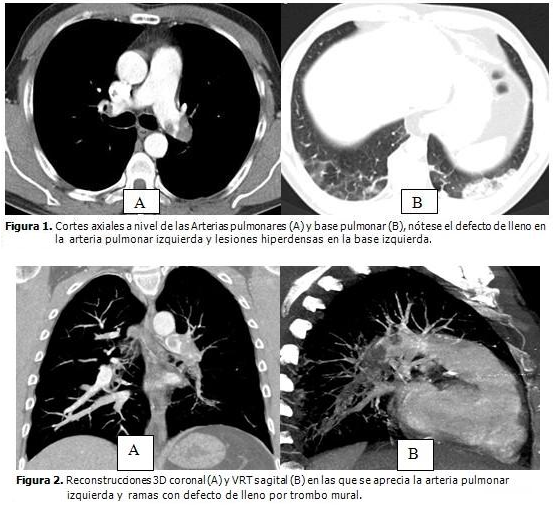 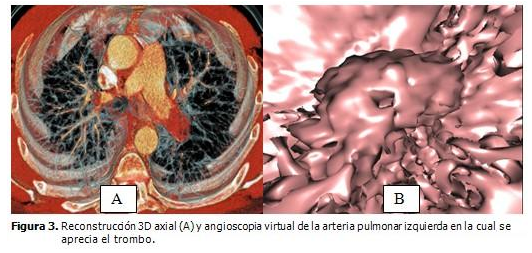